A PowerPoint that needs help
Sample PPT for you to play
The big day
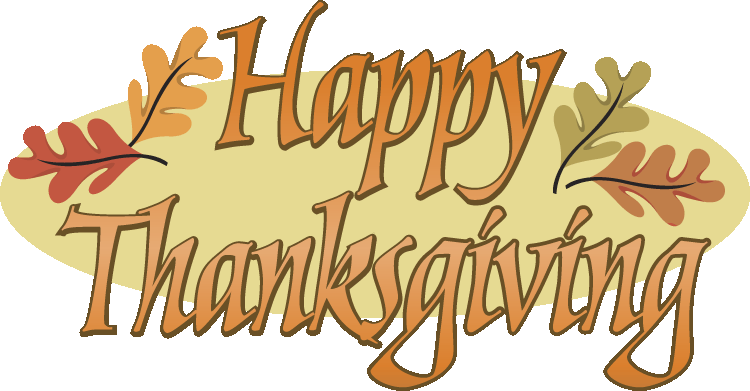 Buy turkey early
Ask for the Wednesday off
Invite friends
Prep the food
Dress up
welcome friends
Enjoy dinner
Have bonfire
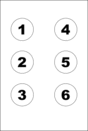 My title is here!
dot 1: upper left
dot 4: upper right
dot 2: middle left
dot 5: middle right
dot 3: bottom left
dot 6: bottom right
here is a video.
Example FOOTER
Table Example
Which vehicles go more than 100?